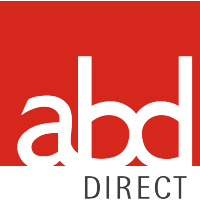 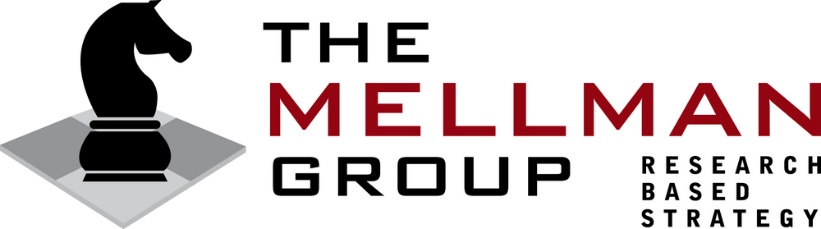 National Progressive Donor Survey
Findings From A Survey Of 
Progressive Donors
March 2021
Key Findings
Victory Has Its Costs: Some Donors May Cut Back
Though Still Detested, Trump ‘Alone’ Is No Longer The Whole Story
Donors Are More Positive About The Democratic Party & Its Leaders Than In 2017  
Donors Are Divided About Strategy, Mirroring Splits Among Party Leaders
Key Findings
The Environment & Trump Remain Top Concerns, But ACA Repeal Has Been Replaced By Covid And Overturning Elections
Donors Want To Hear About Organizational Accomplishments, But Are Even More Focused On Diversity   
Donors Still Pick A Lane: Online & Mail Donors Have Different Channel Preferences
Methodology
2,047 Interviews With Mail And Online Donors To Progressive Organizations 
600 Direct Mail Donors Contacted By Cell, Landlines And Text-to-web 
1,447 Online Donors Via Internet Survey

Combined Results Weighted To An Even Split Between Mail & Online Donors

Sample Included Sub-Universes Based On The Source Of  List:
International Aid & Relief Donors
Civil Rights Issue Donors
Environmental Issue Donors
Women’s Issue Donors
Political Committee Donors

Interviews Conducted, February 8-14, 2021

Margin Of Error: 4% For Direct Mail Donors; 2.6% For Online Donors;  Higher For Subgroups
CAVEAT: Results For Your Particular Organization May Be Different
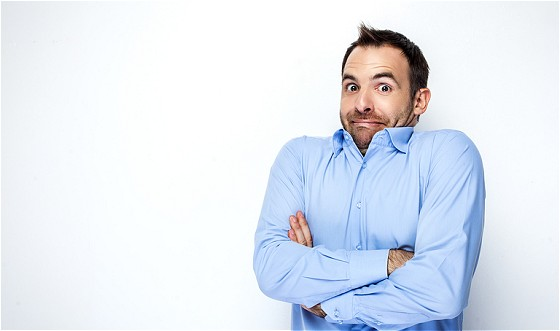 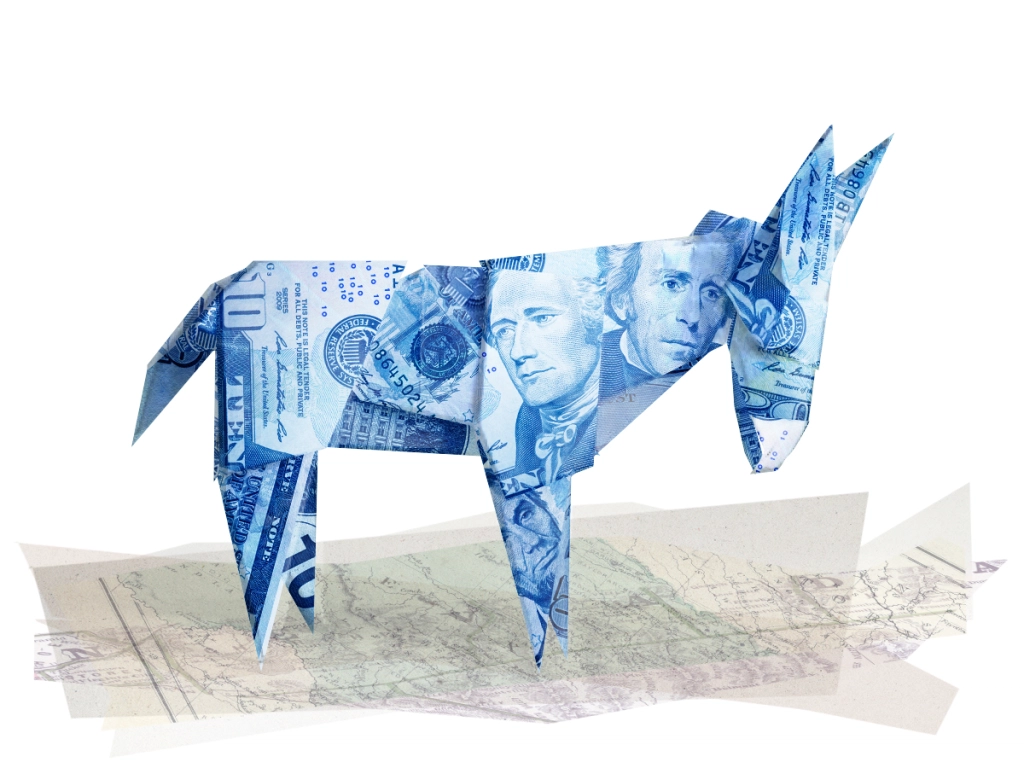 Donors Tend To Be Liberal, But Not All Are Strongly So
Moderate
Strong Dem
Weak Dem
Conservative
Mail Donors Are More Liberal, But Not More Strongly Ideological
Party ID For Mail Donors
Ideology For Mail Donors
Very Lib
Smwt Lib
Non-Dem
Moderate
Strong Dem
Weak Dem
Conservative
Online Donors Have Become Increasingly Partisan, But Less Strongly Ideological
Party ID For Online Donors
Ideology For Online Donors
Very Lib
Smwt Lib
Non-Dem
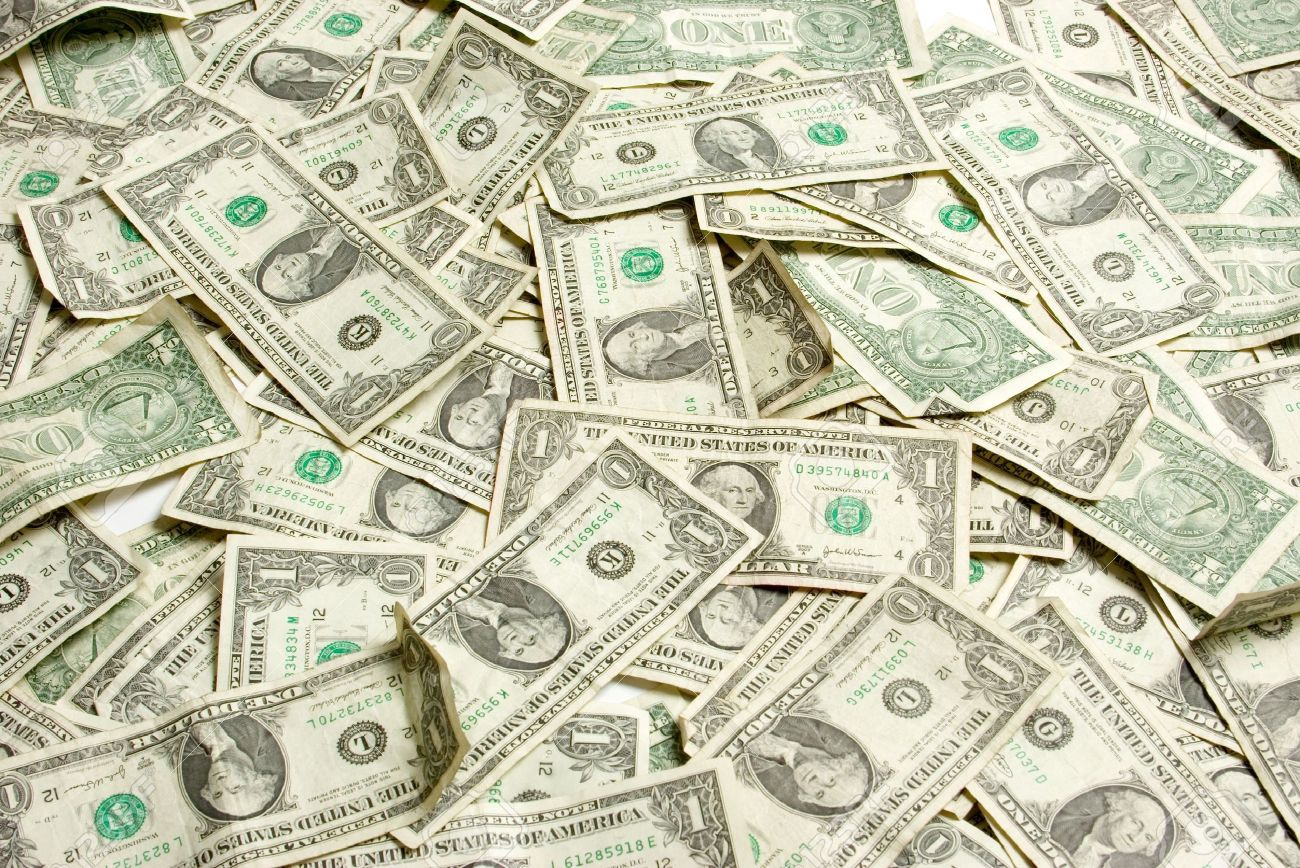 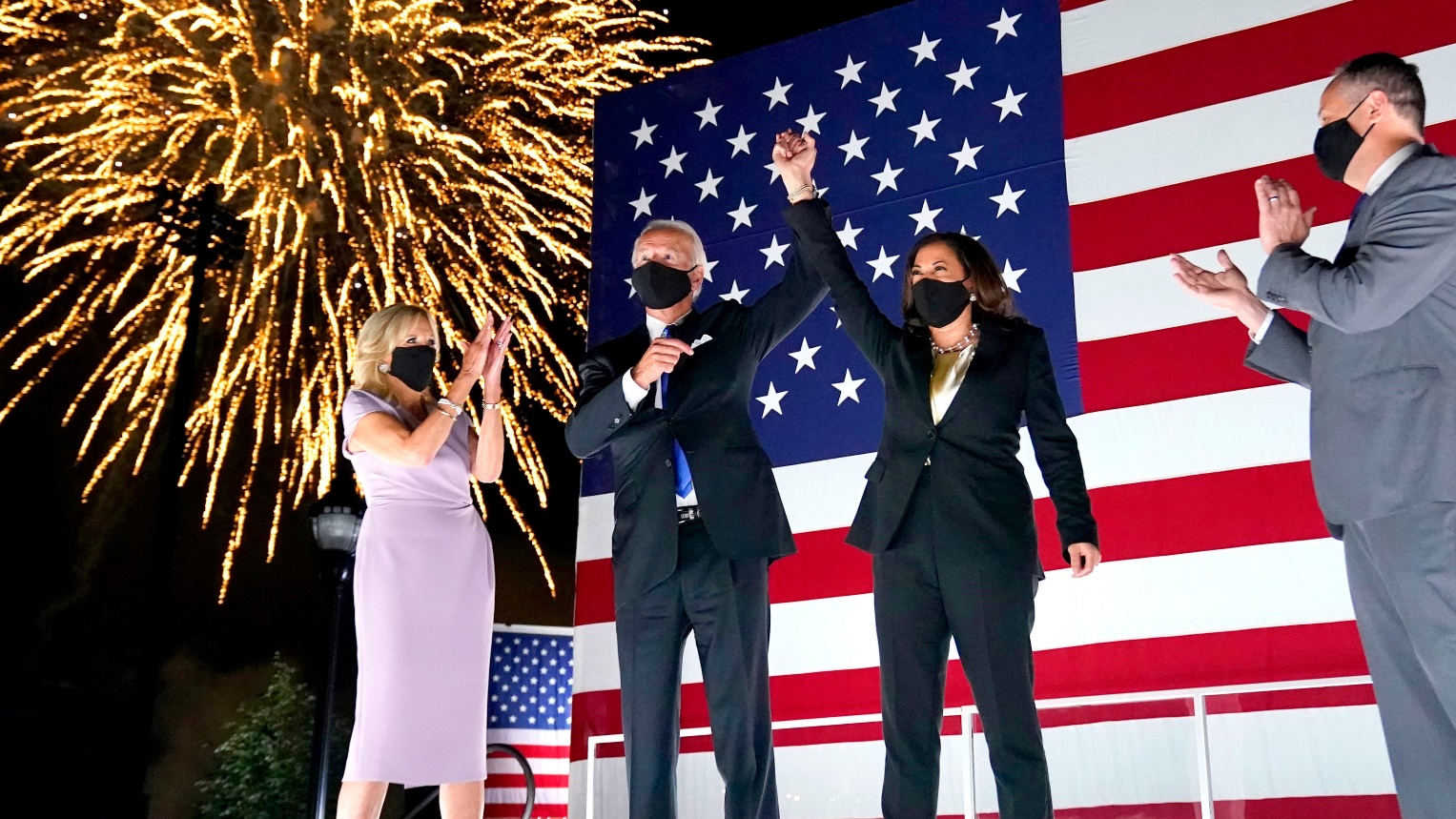 Victory Has Its Costs: Some May Cut Back On Giving
Covid Drove Donations To Health & Social Services Groups, With Many Stretching To Give More
Which comes closest to describing your charitable contributions since the pandemic? 
	You generally gave to the same organizations but cut back on the amounts
	You generally gave to the same organizations as you did in the past
	You gave generally the same, shifted to health/social service dealing with the pandemic
	You gave more this year, could do more for health/social service dealing with pandemic
MAIL DONORS:
ONLINE DONORS:
45%
32%
Strongly
24%
Strongly
32%
Strongly
22% 
Strongly
8% 
Strongly
7% 
Strongly
7%
Strongly
increase
decrease
While Not Large, The Number Planning To Give Less Is At A High & The Number Committed To Increases At A Low
In the next 12 mos., do you plan to increase the amount of your contributions to progressive organizations, decrease the amount of your contributions, or will the amount…. remain about the same?
MAIL DONORS:
ONLINE DONORS:
DK: 12%
DK: 8%
DK: 15%
DK: 30 %
DK: 23%
DK:26%
stay same
The Number Planning To Increase The Range Of Their Giving Declined Sharply
Which … do you think you will do with your contributions to progressive organizations this year? 
Contribute to a smaller number of organizations than I have in the recent past. 
Contribute to the same organizations I have in the recent past.
Contribute to a larger number of organizations than I have in the recent past.
ONLINE DONORS:
MAIL DONORS:
2017=Lighter; 2021= Darker
+2
-11
+7
-19
increase
decrease
The Intention To Cut Back On Candidate & Party Giving Is Meaningfully Greater Than In The Past
In the next twelve months, do you plan to increase the amount of your contributions to political candidates and political parties, decrease the amount of your contributions, or will the amount of your contribution remain about the same?
MAIL DONORS:
ONLINE DONORS:
Same/More
67%
68%
50%
stay same
Less Than A Third Felt The Financial Impact Of The Pandemic
How much, if at all, did the pandemic hurt your own personal financial situation?
ONLINE DONORS:
MAIL DONORS:
49%
Not Much At All
42%
Not Much At All
11%
Great Deal
5% Great Deal
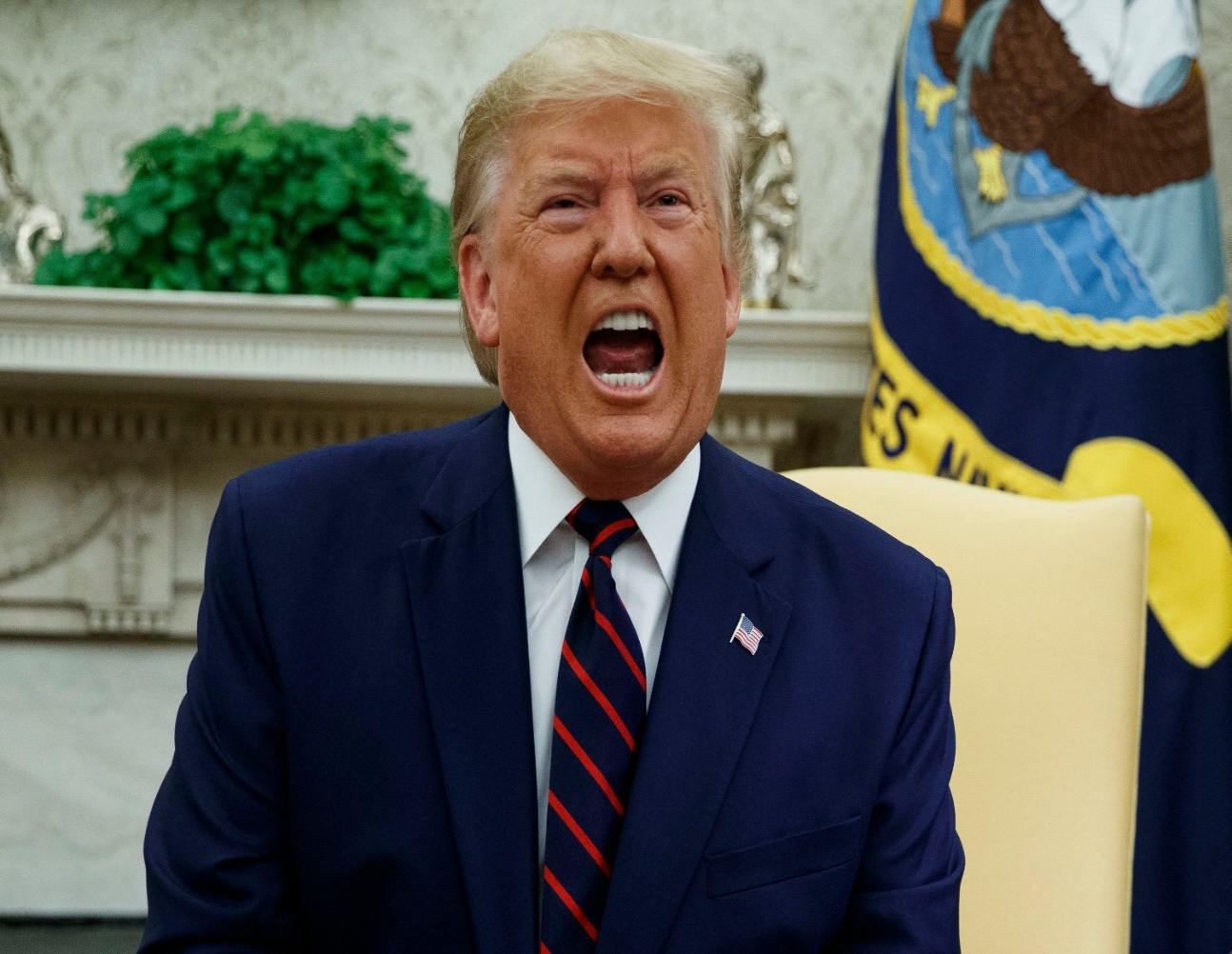 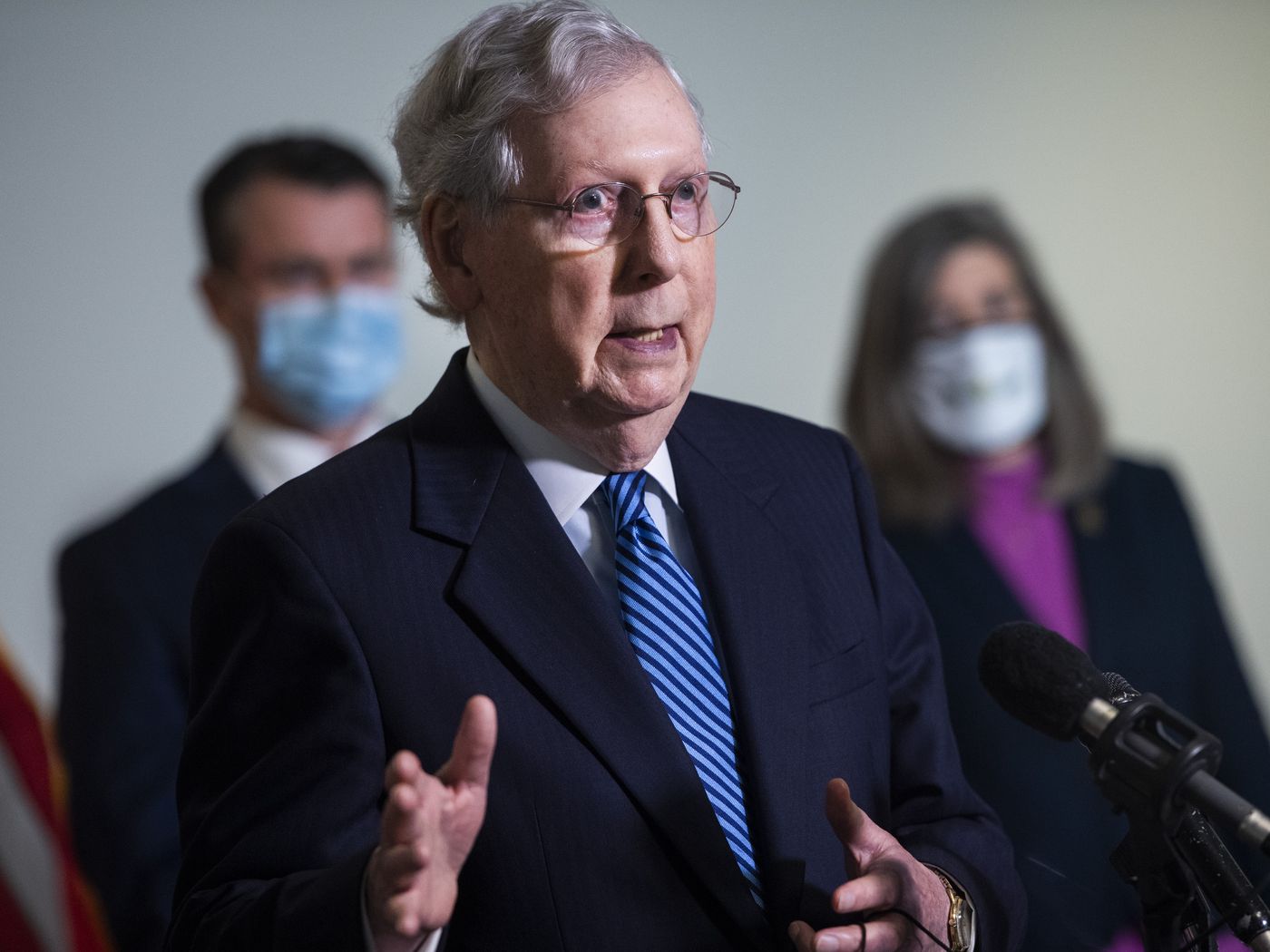 Though Still Detested, Trump ‘Alone’ Is Not The Whole Story
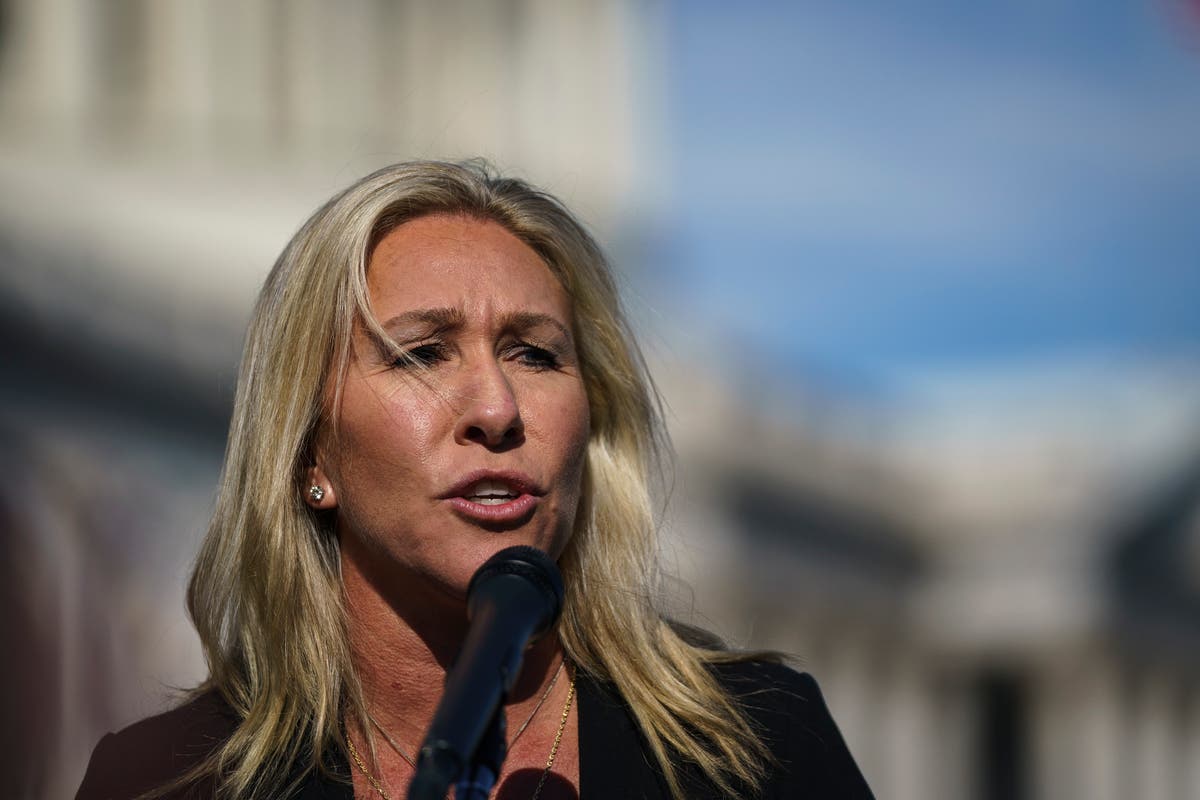 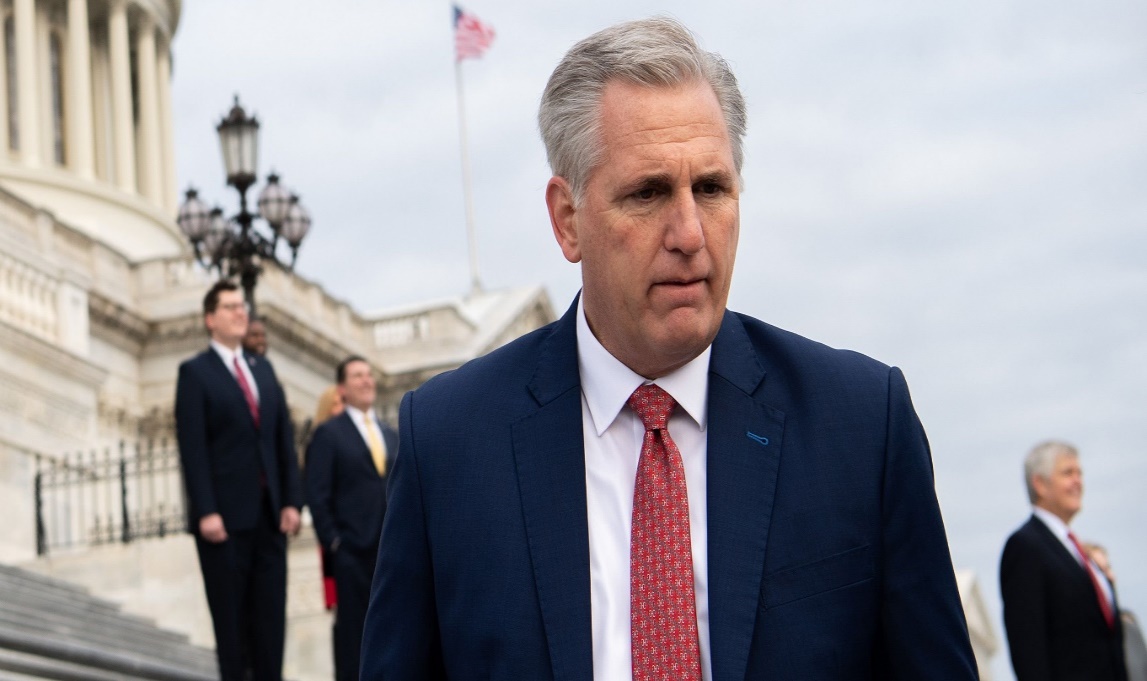 Trump, Don Jr, & MTG Generate The Most Antipathy
Marjorie Taylor Greene Is Already As Well Known As The Trumps & Lindsey Graham
Favorability (rank ordered by mean)
Hard ID
Mean
Ivanka Trump
Lindsey Graham
Donald Trump, Jr.
Donald Trump
Marjorie Taylor Greene
Last Cycle, Trump Provided A Central Reason For Giving, Without Him In Office Some Are Rethinking Donations 
Some Plan To Give More, Some Less
When you decided whether or not to contribute to progressive organizations over the last two years, how important was Trump as a reason for you to give?
With Trump out of office, are you more or less likely to donate to progressive organizations over the next two years?
41%
One of the Most
14%
Strongly
The Threat Is Now From Trump & His Congressional Backers
Which comes closer to your point of view about who is the biggest threat to the progressive agenda? 
Trump may not be in office, but he is the biggest threat we face 
The biggest threats are Congressional leaders in office, like McConnell & McCarthy
Trump & Congressional Republicans are equal threats
43%
Strongly
24%
Strongly
12% Strongly
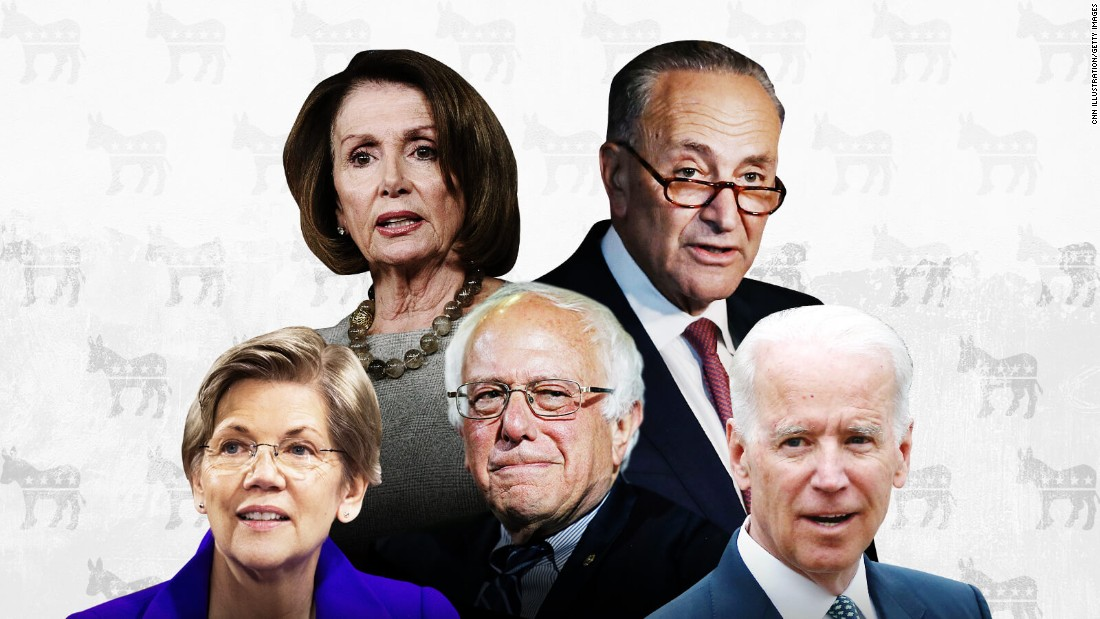 Donors Are More Positive About The Democratic Party & Its Leaders
The Democratic Party Enjoys A Stronger Image Than In Previous Years
Democratic Party Favorability
Direct Mail Donors
Democratic Party Favorability
Online Donors
% Very Favorable
% Very Favorable
Abrams, Obama, Biden And Harris 
Are The Most Popular Democrats
Hard ID
Mean
Favorability (rank ordered by mean)
very favorable 76%
Stacey Abrams
very favorable 82%
Barack Obama
very favorable 78%
Joe Biden
very favorable 75%
Kamala Harris
very favorable 64%
Elizabeth Warren
very favorable 58%
Nancy Pelosi
very favorable 48%
Bernie Sanders
Alexandria Ocasio Cortez
very favorable 44%
very favorable 42%
Chuck Schumer
Progressive
Liberal
“Progressive Groups” Have Become As Popular Among Mail Donors As “Liberal Groups”
Direct Mail Donors
Online Donors
% Favorable
% Favorable
Donors Are Divided About Strategy
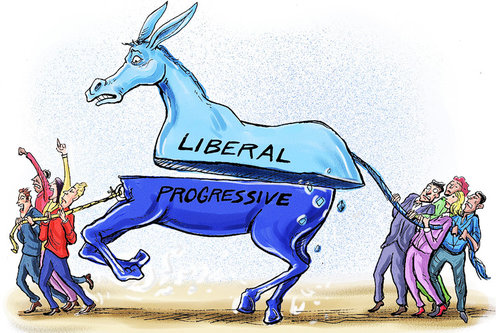 Centrist
Progressive
A Slight Majority Want To Stand Our Ground, While A Large Minority Counsel Caution
Which comes closer to your point of view? 
We have to stop being afraid and backing down when Republicans say we are socialists or want to defund the police. To win we need to stand our ground and fight for what we believe.

We have to stop letting ourselves be defined by socialism or defunding the police. If we want to win elections to make progressive gains, we have to be careful about being seen as moving too far left.
42%
Strongly
29%
Strongly
There Is Division Over Fighting For Big Change Without Compromise Vs. Incrementalist Compromise  
Specific Examples Push Donors To Compromise
Which is closer to your point of view?
We must fight for big, bold, fundamental change–like Medicare For All and the Green New Deal—without compromise because that’s what the country needs and what Democrats got elected to do  
OR
To get things done with narrow majorities, threats of filibusters, and conservative Democrats, we must build coalitions, and work across party lines to keep making progress on priorities such as expanding and improving Obamacare and strengthening environmental regulations.
We must fight for big, bold, fundamental change without compromise, because that’s what the country needs and what Democrats got elected to do  
OR
To get things done with narrow majorities, threats of filibusters, and conservative Democrats, we must build coalitions, and work across party lines to keep making progress on our priorities
-3
-14
36%
Strongly
33%
Strongly
40%
Strongly
32%
Strongly
Split Sample in Italics
A Majority Of Young & Non-White Donors Want To Fight For Bold Change Without Compromise
There’s No Difference Between Mail & Online Donors
Which is closer to your point of view? (Splits Combined)

We must fight for big, bold, fundamental change (like Medicare For All and the Green New Deal—) without compromise because that’s what the country needs and what Democrats got elected to do  
OR
To get things done with narrow majorities, threats of filibusters, and conservative Democrats, we must build coalitions, and work across party lines to keep making progress on priorities (such as expanding and improving Obamacare and strengthening environmental regulations).
-9
34%
Strongly
36%
Strongly
Donors Are Somewhat More Likely To Give For Policy Fights Than Campaigns – Unless It’s To Defeat Trumpers 
With Trump Added, Few Are Undecided And Most Online Donors Prioritize Campaigns
Over the next two years, are you more likely to give to organizations that fight for good legislation and policy OR organizations that fight to help good candidates win elections and defeat Trump supporters ?
Over the next two years, are you more likely to give to organizations that fight for good legislation and policy OR organizations that fight to help good candidates win elections?
30%
Strongly
33%
Strongly
38%
Strongly
23%
Strongly
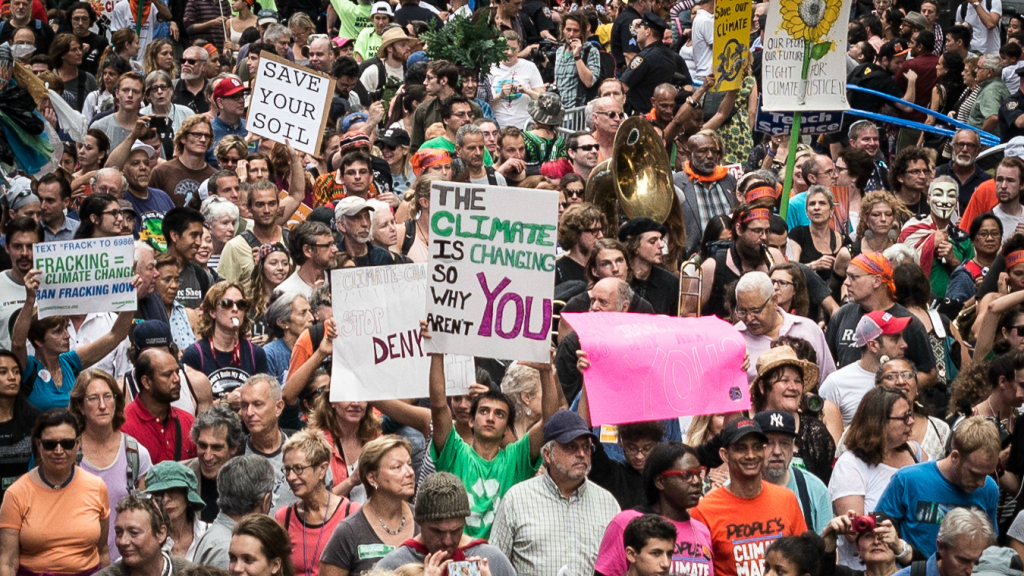 The Environment & Trump Remain Top Concerns, But ACA Repeal Has Been Replaced By COVID & Overturning Elections
Environmental Concerns Top The Agenda, Followed By Attacks On Democracy & TrumpCOVID & Gerrymandering Are Also Salient
Global warming threatens our children and grandchildren
We are not doing enough to protect our environment
% worries one of most
1st Tier
Attacks on the election results/electoral system are undermining democracy
Trump and his supporters still have too much influence
The pandemic continues to be a dire health threat to this country and the world
Reps are using gerrymandering to unfairly hold onto power
Attacks on expanded early vote and vote by mail laws undermine democracy
The pandemic made hunger, homelessness & poverty worse
COVID-19 issues
Reps. trying to take health ins. away from millions of people
Civil rights issues
Environmental issues
Big corps are getting away w/polluting our environment
Trump & far-right
Gender Equality issues
The far-right wing has too much influence
Election/Representation
Health care
Anti-vax & anti-mask fears are threatening our response to COVID
Misc./More than one
Split Samples in Italics
Climate Change Is Increasing In Salience, While Corporate Polluters Declines
% Worries The Most Over Time
Concern About ACA Repeal Declined
% Worries The Most Over Time
Causes Generating Less Concern Include Social Issues, Immigration And Police Reform
The NRA and other extremists are blocking common sense gun safety laws
Too little has been done to eliminate systemic racism
% worries one of most
2nd Tier
Minority communities are suffering from unjust policing
Trump’s supreme court justices may make abortion illegal
Special interest lobbyists have too much power
The right to choose an abortion may be taken away
Social security and Medicare are at risk
Republicans are trying to repeal the Affordable Care Act
Laws guaranteeing women’s rights/equality in workplace are being threatened
The dismantling of protections for refugees & immigrants has hurt our country
COVID issues
Civil rights issues
Congressional rules and procedures like the filibuster are being abused
Environmental issues
Republicans want to make gay marriage illegal again
Gender equality issues
Corruption/Gov’t
Civil rights protections for LGBTQ citizens are being threatened
Health care
Misc./More than one
Our police need major reform
Split Samples in Italics
Worries the most
With Democrats In Control, Concern About Abortion Rights Fell To 2007 Levels
MAIL DONORS:
The right to choose an abortion may be taken away
ONLINE DONORS:
The right to choose an abortion may be taken away
Online Donors Express More Concern About The Environment Than Mail Donors
Attacks On Electoral Results & The System Elicit More Concern Than Attacks On Mail Or Early Vote
Trump & His Supporters Are A Bigger Concern Than The Far Right Alone
Republicans Taking Away Health Care Hits Home Much More Than Repealing The ACA
Unjust Policing In Minority Communities Is A Bigger Concern Than Police Reform
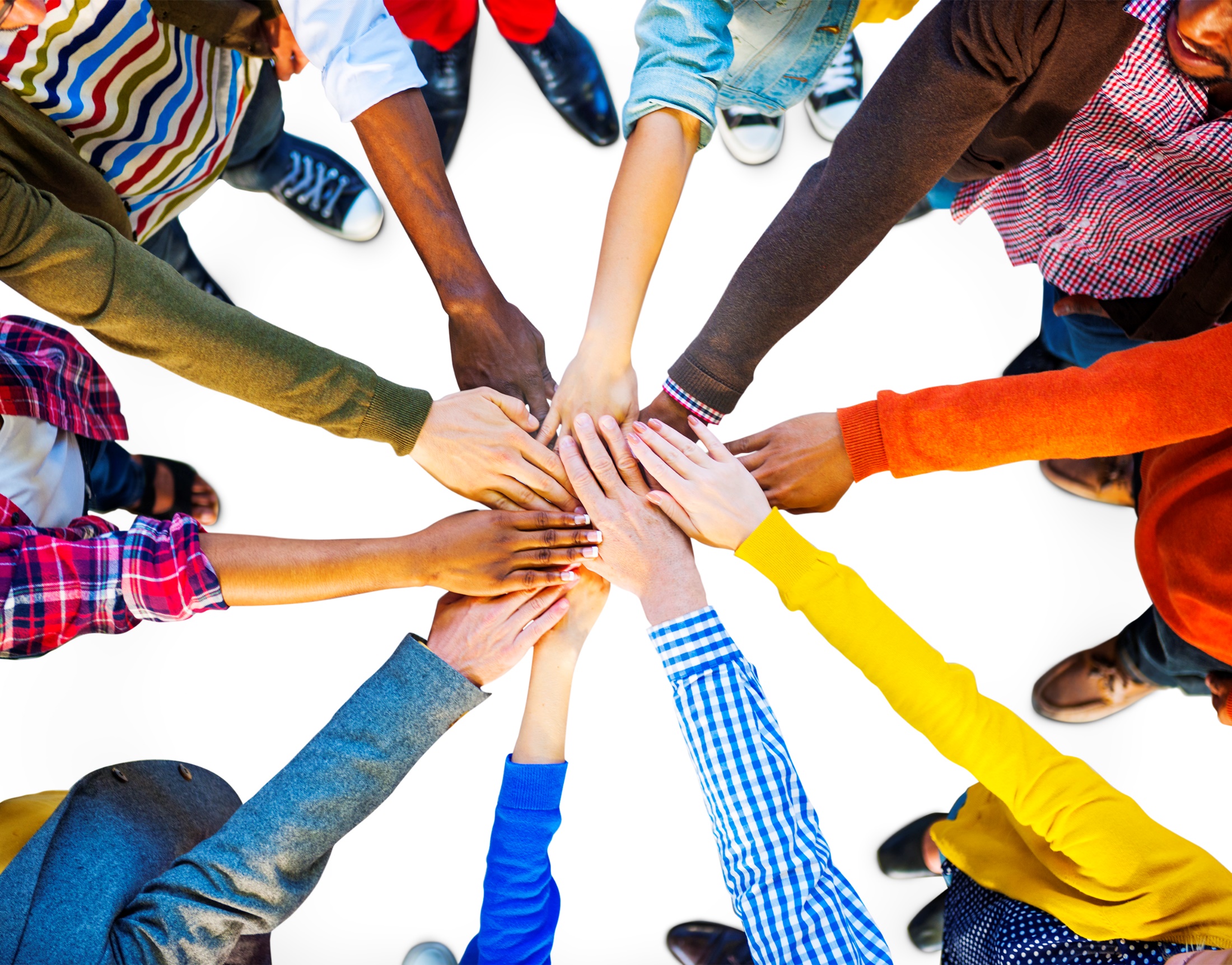 Donors Want To Hear About Accomplishments, But Are Even More Focused On Diversity
Few Know A Great Deal About Where Their Money Goes, With Mail Donors Slightly More Informed 
 Similar To 2017 Over One In Four Say They Do Not Know Much About It
When you think about the money you contribute to progressive organizations, do you feel as though you know a great deal about where your money goes, something about where your money goes, not too much, or not much at all about where your money goes?
MAIL DONORS:
ONLINE DONORS:
2017: 31%
2017: 21%
22%
Great Deal
9%
Not Much
 At All
15%
Great Deal
20%
Not Much At All
Donors Want To Hear About Diversity, As Well As Accomplishments & Spending
How important is it for progressive or political organizations to do each?
Mean Score
% absolutely essential (dark green), very important (light green)
Show a commitment to diversity and inclusiveness
Show specific accomplishments
Explain exactly how your money is being spent
Provide news and updates on the cause
Use Twitter/social media engage activists and promote cause
Explaining How Money Is Being Spent 
Is More Important To Smaller Donors
Diversity Is At The Top Across Other Giving Levels and Both Mail & Online Donors
How important is it for progressive or political organizations to ____?
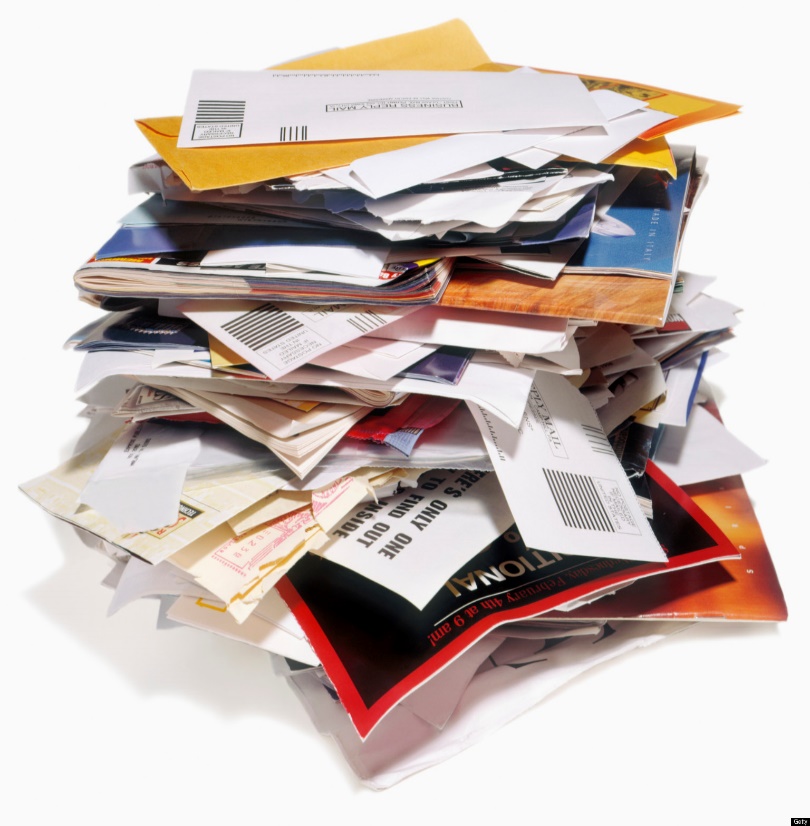 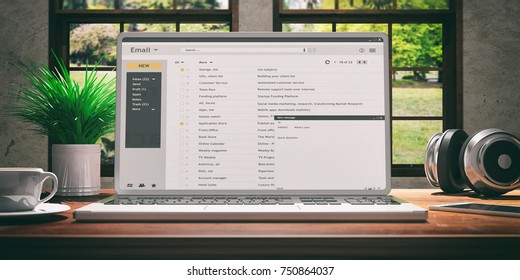 Donors Still Pick Their Lanes: 
Online & Mail Donors Have Different Channel Preferences
Donors Mostly Use The Channel They Prefer, Though Some Mail Donors Use Online Too
How do you prefer to make donations:
By mail,
By phone,
To door-to-door canvassers, or
Over the Internet
MAIL DONORS:
Average 48% donations online
ONLINE DONORS:
Average 81% donations online
30%
Strongly
Significant Numbers Donate Online In Response To Mail
How often do you make a donation on the internet in response to an organization that sent you information through the mail?
Often, Sometimes, Only every once in a while, Almost never
MAIL DONORS:
ONLINE DONORS:
47%
35%
Mail & Online Donors Are Increasingly Giving Online
Average % of financial contributions to political & progressive organizations made online:
MAIL DONORS:
ONLINE DONORS:
Email & Websites Are The Most Popular Way To Reach Donors, But An Important Segment Is Reached Through Other Means
ONLINE DONORS: When you contribute to progressive groups online, which of the following is the way you do it most often? Second most often?
Responding to an email from the organization
Going to the web site
Clicking on a link from a text or SMS message
Responding to a post from a friend or relative
Clicking on an ad in social media
Clicking on a banner ad on another web site
Strategic Conclusions
Some donors may be giving less & to fewer groups 
The Democratic Party & its leaders are held in high esteem, while MTG & people named Trump are detested
It’s not just about Trump; it’s Trump & his supporters
For some, policy matters more now than elections
For campaigns though, being explicit about defeating Trump supporters could boost response
Strategic Conclusions
Progressive donors are liberal, but not necessarily very liberal & are not monolithic on strategic premises 
Diversity is not just a policy goal; it is also a new metric for evaluating organizations
Each channel has its fans & stimulates the use of others; ignoring any channel leaves money on the table